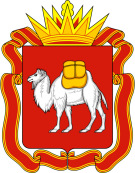 Челябинская область
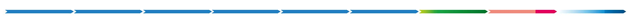 Пирамида  проблем
Проблемы, решение которых требуется на федеральном уровне
Проблемы, решение которых требуется на региональном уровне
1. 1Отсутствие стандарта организации адаптации первокурсников
2. Отсутствие  мотивации к дальнейшему обучению получения образования
3. Отчисление первокурсников
4
5
1
2
3
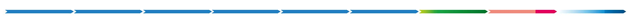 1
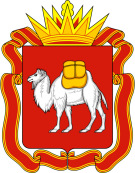 Челябинская область
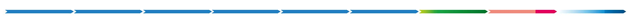 Анализ проблем
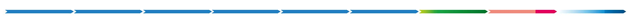 2